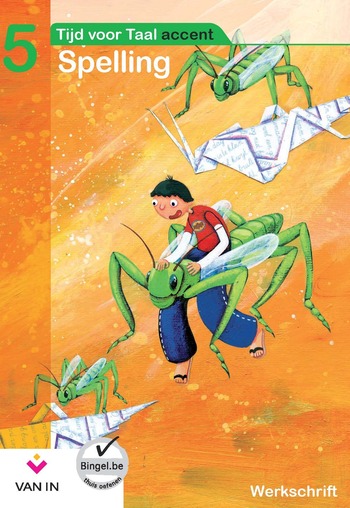 Spelling: woordpakket 21
We overlopen de woorden.
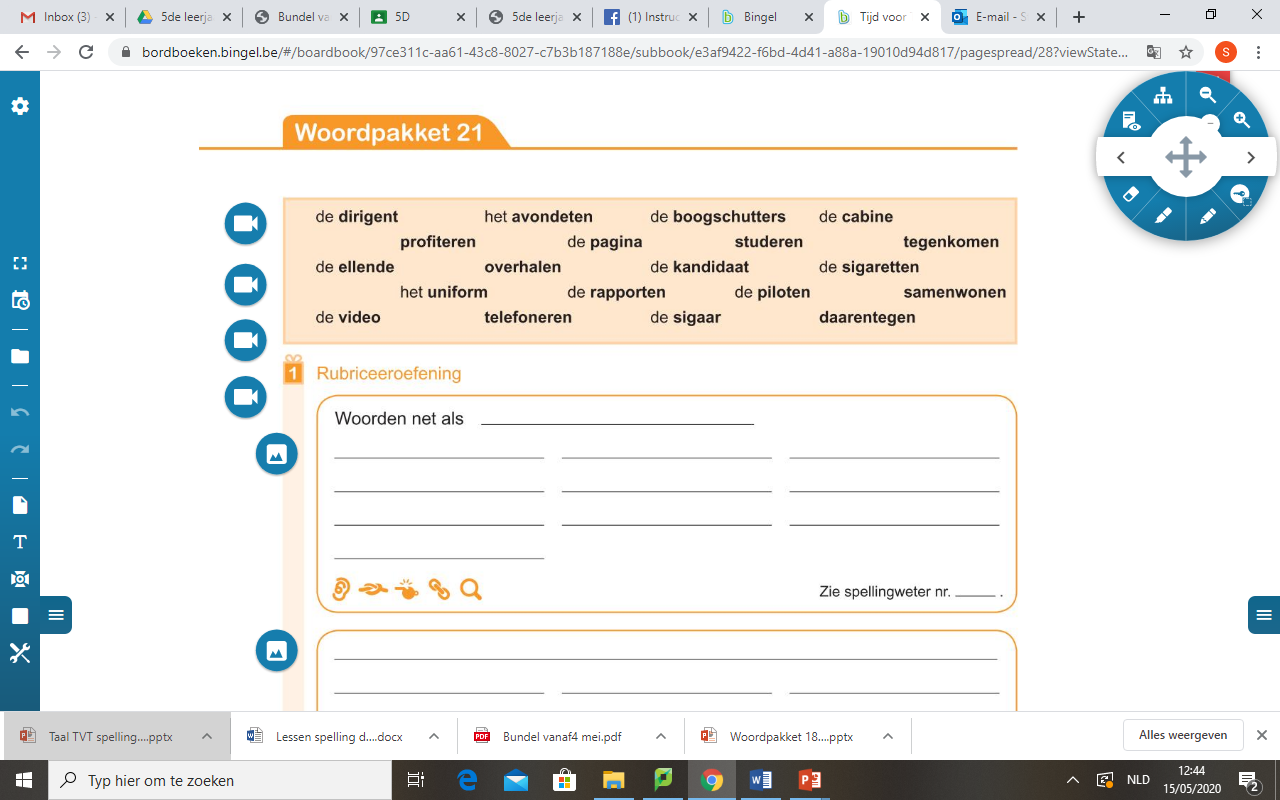 Lees de uitleg bij de woorden die je nog niet begrijpt.
De dirigent 		=> een persoon die een orkest leidt
Het avondeten	=> het eten dat je ‘s avonds eet
De boogschutters	=> meervoud van boogschutter, iemand die met een boog schiet
De cabine		=> een kleine ruimte, een hokje vb. een douchecabine
Profiteren		=> ergens een voordeel uithalen
De pagina 		=> de bladzijde
Studeren		=> leren
Tegenkomen		=> ontmoeten, bij elkaar komen en elkaar zien
De ellende 		=> een heel erge toestand, vb. na de aardbeving is er veel ellende.
Overhalen		=> hem iets proberen te laten doen of niet te laten doen
Lees de uitleg bij de woorden die je nog niet begrijpt.
De kandidaat 		=> hij is kandidaat voor de job = hij wil deze job graag
De sigaretten		=> meervoud van sigaret, een rolletje met tabak in
Het uniform		=> verplichte kledij die je moet dragen
De rapporten 		=> meervoud van het rapport, een document met gegevens op
De piloten 		=> meervoud van piloot, een bestuurder van een vliegtuig
Samenwonen		=> mensen die in hetzelfde huis wonen
Telefoneren 		=> bellen naar iemand
De sigaar 		=> een rol met tabak in (dikker dan een sigaret)
De video 		=> een band waarop beelden staan (nu is dit veranderd in een dvd)
Daarentegen 		=> vb. Hij vindt het leuk, ik daarentegen vindt er niets aan.
Welke groepen kan je maken?
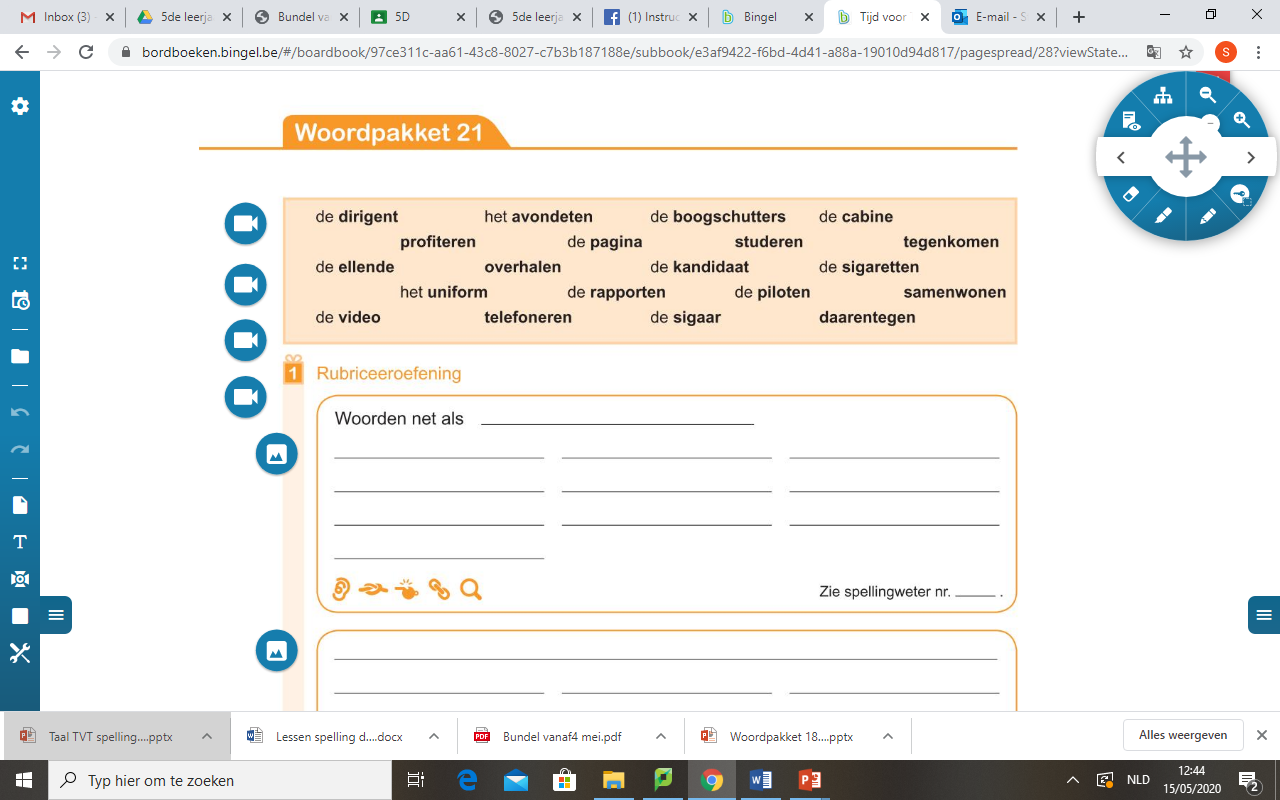 Woorden net als fabrikant
Apen zweven over muren (verenkelingsregel)
Zatte vette kippen stoppen bussen (verdubbelingsregel)
Over welke spellingweters gaat het hier?
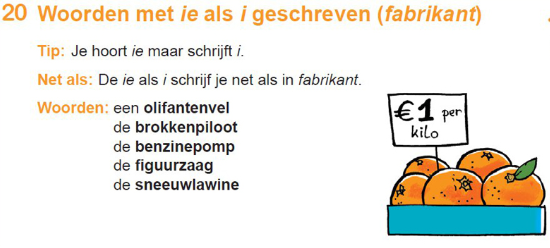 20
Over welke spellingweters gaat het hier?
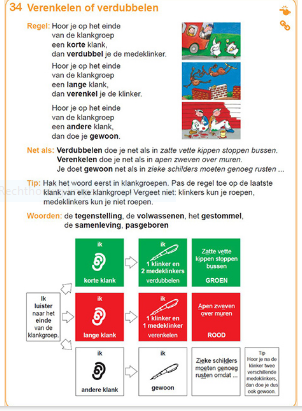 20
 34
We plaatsen de woorden in groepjes in je bundel.
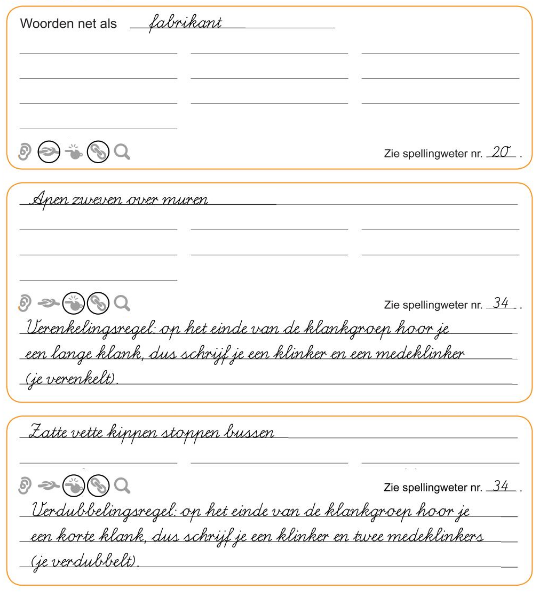 Verbetering
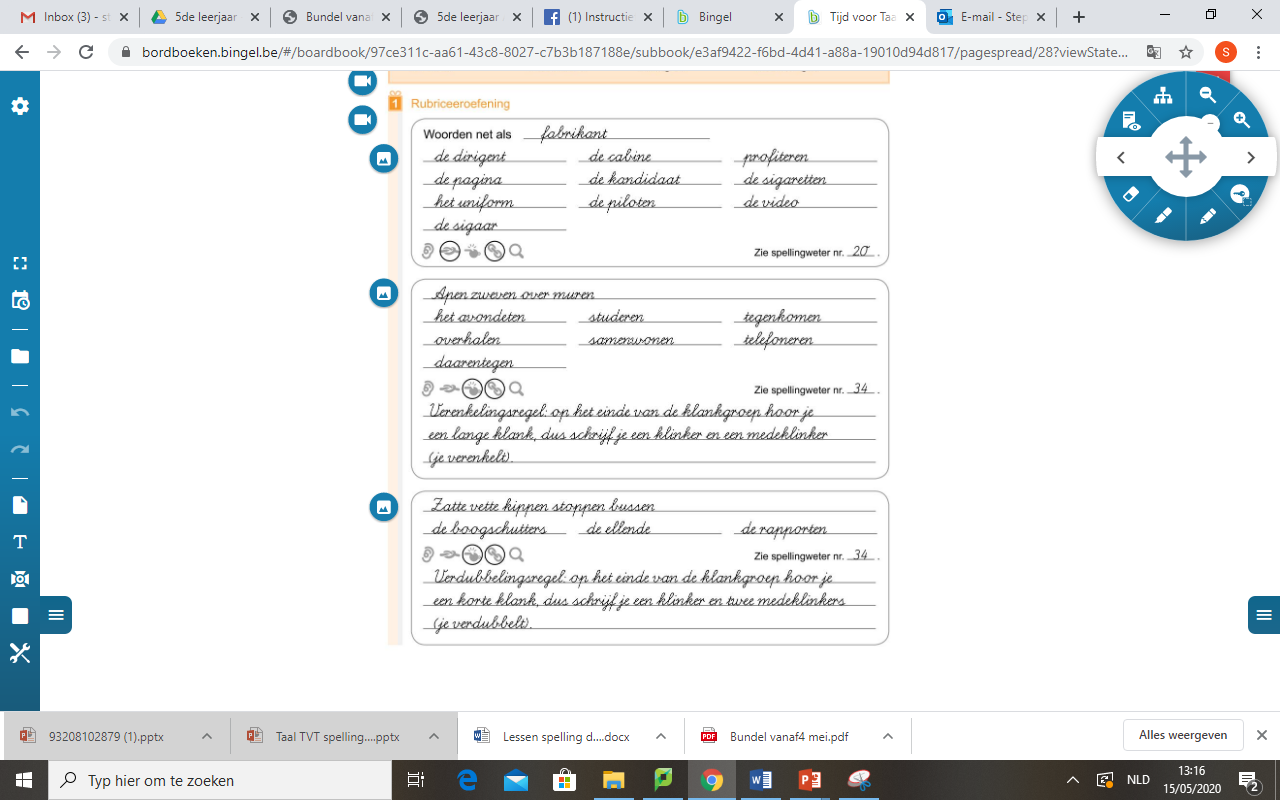 We oefenen het woordpakket in.
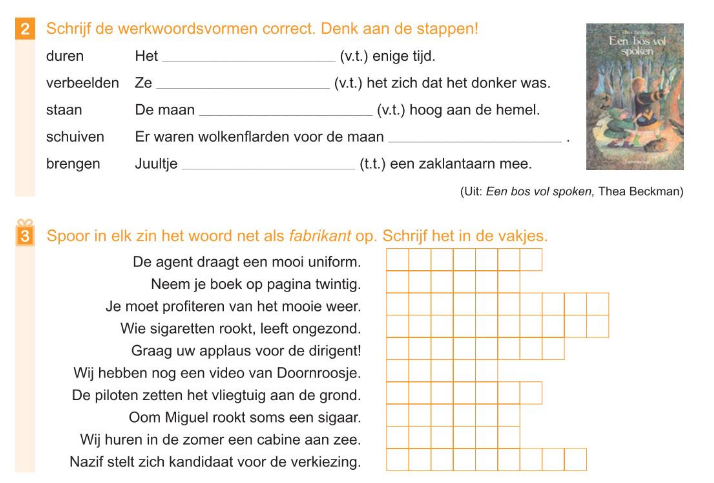 Cursief = schuingedrukt
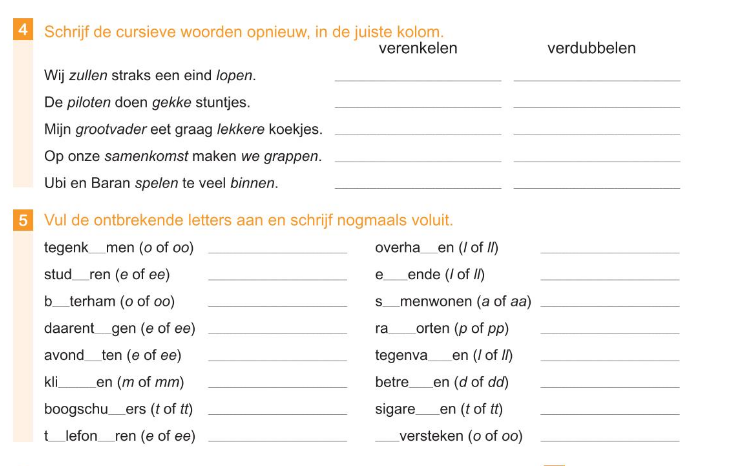